Fressen Antibiotika Bakterien?
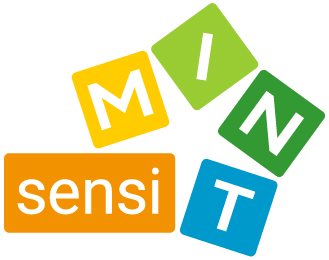 Die Textsorte Lexikoneintrag am Beispiel des Themas Bakterien analysieren
© Johanna Taglieber; Reinhold Haller, Anahita Jamshidpour, Christian Sandner, Viktoria Satzinger, Cordula Schwarze, Maria Steger, Erika Wolter
Inspiriert vom gesamten sensiMINT-Team
CC BY-SA 4.0 Lizenzvertrag
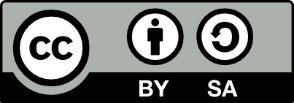 Die Texte und Graphiken in diesem Unterrichtsstundenkonzept stehen – soweit kein:e andere:r Urheber:in zitiert oder mit © angegeben ist – unter Creative Commons Lizenz CC BY-SA 4.0 International.
Erasmus+-Projekt 2020-1-AT01-KA201-078144
Sprachsensibler Biologie- und Chemie-Unterricht 
— Kontext und Materialien interdisziplinär reflektiert
Die Unterstützung der Europäischen Kommission für die Erstellung dieser Veröffentlichung stellt keine Billigung des Inhalts dar.
Der Inhalt gibt ausschließlich die Ansichten der Verfasser:innen wieder. Die Europäische Kommission kann nicht für eine etwaige Verwendung der darin enthaltenen Informationen haftbar gemacht werden.
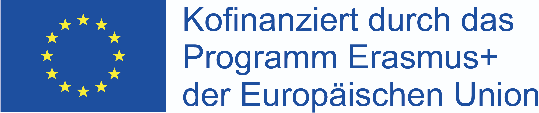 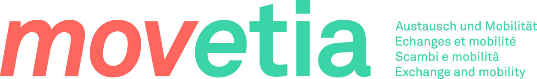 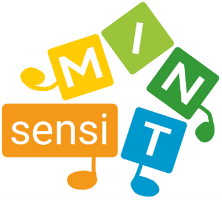 Aufgabe 1
Schätze: Wie viel Prozent der Zellen in einem Menschen sind nicht menschlich, sondern mikrobiell?
0%
100%
[Speaker Notes: Antwort: 56%]
Schätze: Wie viele Kilogramm machen Bakterien in einem 70kg schweren Mann aus?
0kg
70kg
[Speaker Notes: Antwort: 2kg]
Nenne Orte, an denen Mikroorganismen im menschlichen Körper leben.
[Speaker Notes: Mögliche Antworten: z.B. auf der Haut, im Darm, im Mund, in der weiblichen Vagina, ...]
Benenne: Wie heißen unsere mikrobiellen Mitbewohner?
Wie würdest du Mikroorganismen, die im menschlichen Körper wohnen und ihm "helfen" bezeichnen?- als "symbiontische Mikroorganismen„ oder- als "pathogene Mikroorganismen„?
[Speaker Notes: Antwort: „symbiontische Mikroorganismen“; möglicher Diskussionspunkt: Warum spricht man in der Biologie von "symbiontischen" und "pathogenen" anstatt von "guten" und "bösen" Mikroorganismen?]
Beachte: Die Wörter Mikroben und Mikroorganismen sind Überbegriffe für…
… Bakterien
… Pilze
…
[Speaker Notes: Möglicher Diskussionspunkt: Viren werden eigentlich nicht zu den Mikroben gerechnet]
Nenne: Welche Begriffe assoziierst du mit dem Wort „Bakterien“?
[Speaker Notes: Möglicher Diskussionspunkt: (Wie) können diese Assoziationen genutzt werden, um den Begriff "Bakterien" zu definieren?]
Definiere: Wie würdest du den Begriff „Bakterien“ definieren?
[Speaker Notes: Hinweis: Möglicher Diskussionspunkt: Wo / Wie könnte man überprüfen, ob diese Definitionen korrekt sind? > Wissenschaftler:innen definieren Fachbegriffe u.a. in Lexika. Sehen wir doch einmal nach, wie Bakterien dort definiert werden...]